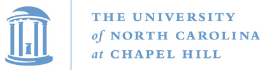 COMP 520 - Compilers
Lecture 08 – Shift/Reduce and Identification/Type Checking
1
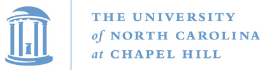 WA1 Clarification on Choice / Choice Points
a|b|c has choice points for one decision (which is frustratingly also called “one choice”)

I don’t like this notation, so I removed the “how many choices” question.
Word “choice” feels overloaded.
2
COMP 520: Compilers – S. Ali
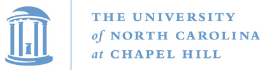 WA2 Released Today
Due in 10 days on the 19th (Monday)
Note: An arbitrary sequence can be any sequence!


Reminder: Midterm on the 22nd (Thursday)
3
COMP 520: Compilers – S. Ali
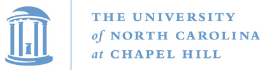 Monday, Tuesday (2/12-2/13) Wellness Day
No office hours, we will be busy working on wellness
4
COMP 520: Compilers – S. Ali
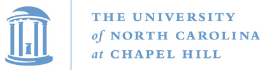 Stratified Grammars and left-to-right Order
Question: Are same-precedence operations in a stratified grammar processed in left-to-right order?
By processed, I mean when emulated like in the Lec 06, Slide 41.


You can practice this in WA2!
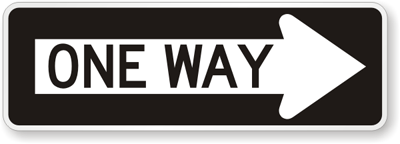 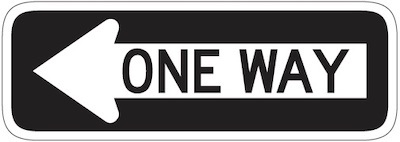 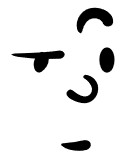 5
COMP 520: Compilers – S. Ali
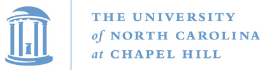 Short Recap on Left-Factorization
Recall the fearsome four in PA1:

Type id = Expression ;
Reference = Expression ;
Reference [ Expression ] = Expression ;
Reference ( ArgumentList? ) ;
6
COMP 520: Compilers – S. Ali
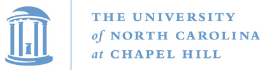 Break up each rule using literals
Type id = Expression ;

Reference = Expression ;

Reference [ Expression ] = Expression ;

Reference ( ArgumentList? ) ;
(boolean|(int|id)([])?) id = …

(id|this)(.id)* = …

(id|this)(.id)* [ Expression ] = …

(id|this)(.id)* ( ArgumentList? ) ;
7
COMP 520: Compilers – S. Ali
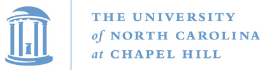 Left Factorization
8
COMP 520: Compilers – S. Ali
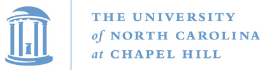 Create a State Machine
boolean|int
S
parseVarDeclStmt();
Note: I am using a short-handnotation for “parse the rest”
9
COMP 520: Compilers – S. Ali
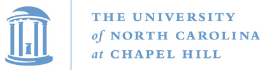 Create a State Machine (2)
parseVarDeclStmt();
boolean|int
Note: I am using a short-handnotation for “parse the rest”
parseReference();
S
“(”
this
“=”
“[”
10
COMP 520: Compilers – S. Ali
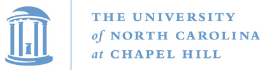 Create a State Machine (3)
parseVarDeclStmt();
boolean|int
parseReference();
parseCallStmt(refAST);
S
“(”
this
“=”
“[”
*Note, you do not have to make theseparse methods, this is just an example
parseIxAssignStmt(refAST);
parseAssignStmt(refAST);
11
COMP 520: Compilers – S. Ali
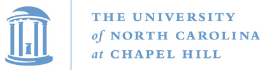 Create a State Machine (4)
…
parseVarDeclStmt(typeDenoter);
Note: I am using a short-hand notation for “parse the rest” given a typeDenoter
boolean|int
id
id
S
…
“.”
this
“[”
“]”
Expr
parseVarDecl(refAST);
parseIxAssignStmt(refAST);
12
COMP 520: Compilers – S. Ali
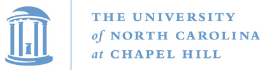 Create a State Machine (5)
…
parseVarDeclStmt(typeDenoter);
Note: I am using a short-hand notation for “parse the rest” given a typeDenoter
boolean|int
id
(.id)*
id
S
“=”
…
parseAssignStmt(refAST);
neither
this
“[”
“[”
“(”
parseCallStmt(refAST);
“]”
Expr
parseIxAssignStmt(refAST);
parseVarDecl(refAST);
parseIxAssignStmt(refAST);
13
COMP 520: Compilers – S. Ali
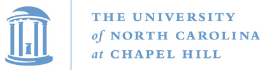 parseVarDeclStmt();
parseVarDeclStmt(typeDenoter);
parseCallStmt(refAST);
boolean|int
id
“(”
(.id)*
parseAssignStmt(refAST);
“[”
“=”
“this”
S
parseReference();
not id  or [
id
parseIxAssignStmt(refAST);
“[”
“=”
“[”
“(”
“]”
parseCallStmt(refAST);
parseAssignStmt(refAST);
Expr
parseVarDeclStmt(refAST);
Expr
parseIxAssignStmt(refAST);
parseIxAssignStmt(refAST);
14
COMP 520: Compilers – S. Ali
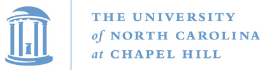 parseVarDeclStmt();
parseVarDeclStmt(typeDenoter);
parseCallStmt(refAST);
boolean|int
id
“(”
(.id)*
parseAssignStmt(refAST);
“[”
“=”
“this”
S
parseReference();
id
not id  or [
parseIxAssignStmt(refAST);
“[”
“=”
“[”
“(”
“]”
parseCallStmt(refAST);
parseAssignStmt(refAST);
Expr
parseVarDeclStmt(type);
Expr
parseIxAssignStmt(refAST);
parseIxAssignStmt(refAST);
15
COMP 520: Compilers – S. Ali
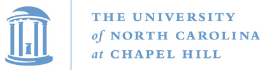 Original Fearsome Four
F ::= Type id = Expression ;
	| Reference = Expression ;
	| Reference [ Expression ] = Expression ;
	| Reference ( ArgumentList? ) ;

Ignore the other types of Statements and only look at these four (assume no other rule for F exists).
16
COMP 520: Compilers – S. Ali
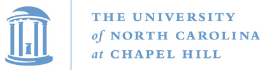 New Grammar
this(.id)*(= Expr ;| [Expr] = Expr ; | ( ArgList? ) ; )
  | boolean id = Expr ;
  | id (
	  ( (.id)*( = Expr ; | [ Expr ] = Expr ; | ( ArgList? ) ; ) )
	  | [] id = Expr ;
     )
Is it LL(1)?
17
COMP 520: Compilers – S. Ali
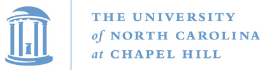 Let’s informally investigate
18
COMP 520: Compilers – S. Ali
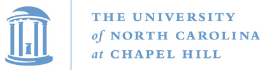 Eyeball Starters
this(.id)*(= Expr ;| [Expr] = Expr ; | ( ArgList? ) ; )
  | boolean id = Expr ;
  | id (
	   ( (.id)*( = Expr ; | [ Expr ] = Expr ; | ( ArgList? ) ; ) )
	  | [] id = Expr ;
          )
So far so good
19
COMP 520: Compilers – S. Ali
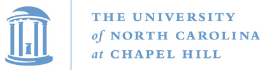 Eyeball Starters (2)
this(.id)*(= Expr ;| [Expr] = Expr ; | ( ArgList? ) ; )

Question: are the predict sets in this disjoint?
20
COMP 520: Compilers – S. Ali
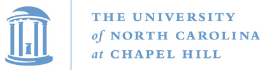 Eyeball Starters (3)
21
COMP 520: Compilers – S. Ali
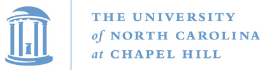 Eyeball Starters (4)
Eyeball it again with starters: what are the starters?

  | id (
	 (  (.id)*( = Expr ; | [ Expr ] = Expr ; | ( ArgList? ) ; ) )
	| [] id = Expr ;
  )
22
COMP 520: Compilers – S. Ali
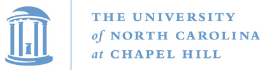 Eyeball Starters (5)
Eyeball it again with starters:   . = [ ( 

  | id (
	(   (.id)*( = Expr ; | [ Expr ] = Expr ; | ( ArgList? ) ; ) )
	| [] id = Expr ;
  )
Any problems here?
23
COMP 520: Compilers – S. Ali
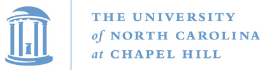 Fix the problem in the Scanner
Eyeball it again with starters:   . = [ ( []

  | id (
	  ( (.id)*( = Expr ; | [ Expr ] = Expr ; | ( ArgList? ) ; ))
	| [] id = Expr ;
          )
Make this a token by itself.Will not affect the scanning of other tokens.
24
COMP 520: Compilers – S. Ali
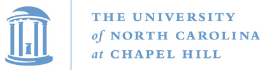 Final Grammar (again)
this(.id)*(= Expr ;| [Expr] = Expr ; | ( ArgList? ) ; )
  | boolean id = Expr ;
  | id  ( ( (.id)*( = Expr ; | [ Expr ] = Expr ; | ( ArgList? ) ; ) )
	| [] id = Expr ; )
Is it LL(1) now?
In other words, by only looking at the next token, can I deterministically make decisions?
25
COMP 520: Compilers – S. Ali
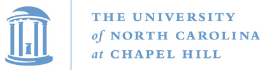 Usefulness of Grammar Transformations
Fearsome four made a lot easier through our Compiler CFG theory lectures! But automatically generating a Parser still has areas for optimization. Note the heavily reused sequences:
 this(.id)*(= Expr ;| [Expr] = Expr ; | ( ArgList? ) ; )
  | boolean id = Expr ;
  | id  (( (.id)*( = Expr ; | [ Expr ] = Expr ; | ( ArgList? ) ; ) )
	| [] id = Expr ; )
26
COMP 520: Compilers – S. Ali
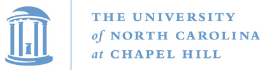 Bottom-Up Parsing
Shift-Reduce parsing
27
COMP 520: Compilers – S. Ali
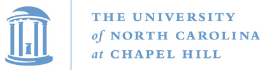 Bottom-Up Parsing
28
COMP 520: Compilers – S. Ali
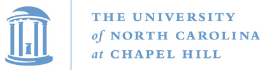 Current State = Top of Stack, then either…
Shift(nextState,Token)
Reduce(prodNum)
Push state onto stack
Push token onto stack
Get next input

Note, state and token may be implemented with separate stacks in some implementations of shift-reduce
For the length of the production, pop state and tokens
Push that production rule’s non-terminal to the stack
Push the next state depending on the Non-terminal x state table
29
COMP 520: Compilers – S. Ali
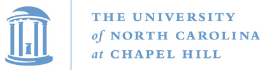 Bottom-Up (Shift-Reduce) Example
30
COMP 520: Compilers – S. Ali
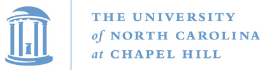 Production Rules (CFG)
E ::= E + T
E ::= T
T ::= T * F
T ::= F
F ::= ( E )
F ::= id
31
COMP 520: Compilers – S. Ali
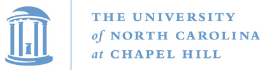 State, Non-terminal, and Prod Table
32
COMP 520: Compilers – S. Ali
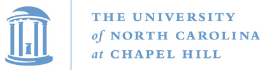 Consider the input w:
E ::= E + T
E ::= T
T ::= T * F
T ::= F
F ::= ( E )
F ::= id
w= a + b * c $

Initialize state stack: { 0 }
Initialize symbol stack: { }
33
COMP 520: Compilers – S. Ali
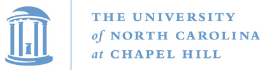 Consider the input w:
E ::= E + T
E ::= T
T ::= T * F
T ::= F
F ::= ( E )
F ::= id
w= a + b * c $

Current State = top(StateStack) = 0
Current Input = id
Symbol Stack = {}
State0 x id = s5 (Shift)
	Thus, push “id” on symbol stack
	push state 5 on state stack, get next input
34
COMP 520: Compilers – S. Ali
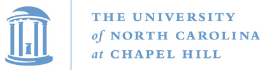 Consider the input w:
E ::= E + T
E ::= T
T ::= T * F
T ::= F
F ::= ( E )
F ::= id
w= a + b * c $

StateStack= { 5, 0 }
SymbolStack= { a }
r6 -> Reduce on prod # 6
35
COMP 520: Compilers – S. Ali
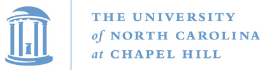 Consider the input w:
E ::= E + T
E ::= T
T ::= T * F
T ::= F
F ::= ( E )
F ::= id
w= a + b * c $

StateStack= { 5, 0 }
SymbolStack= { a }
r6 -> Reduce on prod # 6
	- Prod length is 1, so pop both stacks once
	- In [new] state 0, prod rule was “F”, so push “F”	and next state of 3
36
COMP 520: Compilers – S. Ali
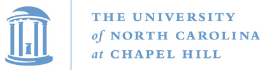 Consider the input w:
E ::= E + T
E ::= T
T ::= T * F
T ::= F
F ::= ( E )
F ::= id
w= a + b * c $

StateStack= { 3, 0 }
SymbolStack= { F }
-> r4 (Reduction on Prod 4)
( pop once on both, push T, push new state 2 )
37
COMP 520: Compilers – S. Ali
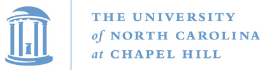 Consider the input w:
E ::= E + T
E ::= T
T ::= T * F
T ::= F
F ::= ( E )
F ::= id
w= a + b * c $

StateStack= { 2, 0 }
SymbolStack= { T }
-> r2 (Reduction on Prod 2)
( pop once on both, push E, push new state 1 )
38
COMP 520: Compilers – S. Ali
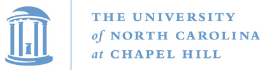 Consider the input w:
E ::= E + T
E ::= T
T ::= T * F
T ::= F
F ::= ( E )
F ::= id
w= a + b * c $

StateStack= { 1, 0 }
SymbolStack= { E }
-> s6 (Shift, next state 6)
( push ‘+’, read next input, push state 6)
39
COMP 520: Compilers – S. Ali
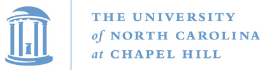 Consider the input w:
E ::= E + T
E ::= T
T ::= T * F
T ::= F
F ::= ( E )
F ::= id
w= a + b * c $

StateStack= { 6, 1, 0 }
SymbolStack= { +, E }
-> s5 (Shift, next state 5)
( push ‘id’, read next input, push state 5)
40
COMP 520: Compilers – S. Ali
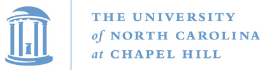 Consider the input w:
E ::= E + T
E ::= T
T ::= T * F
T ::= F
F ::= ( E )
F ::= id
w= a + b * c $

StateStack= { 5, 6, 1, 0 }
SymbolStack= { id, +, E }
-> r6 (Reduction on Prod 6)
( pop one from both stacks, push F, push 3 )
41
COMP 520: Compilers – S. Ali
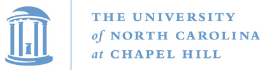 Skip ahead a bit
(Change the id on the stack to T)
42
COMP 520: Compilers – S. Ali
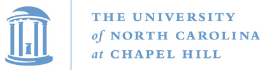 Consider the input w:
E ::= E + T
E ::= T
T ::= T * F
T ::= F
F ::= ( E )
F ::= id
w= a + b * c $

StateStack= { 9, 6, 1, 0 }
SymbolStack= { T, +, E }
-> s7 (Shift, push next state 7)
43
COMP 520: Compilers – S. Ali
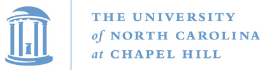 Consider the input w:
E ::= E + T
E ::= T
T ::= T * F
T ::= F
F ::= ( E )
F ::= id
w= a + b * c $

StateStack= { 7, 9, 6, 1, 0 }
SymbolStack= { *, T, +, E }
-> s5 (Shift, push next state 5)
44
COMP 520: Compilers – S. Ali
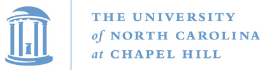 Consider the input w:
E ::= E + T
E ::= T
T ::= T * F
T ::= F
F ::= ( E )
F ::= id
w= a + b * c $

StateStack= { 5, 7, 9, 6, 1, 0 }
SymbolStack= { id, *, T, +, E }
-> r6
45
COMP 520: Compilers – S. Ali
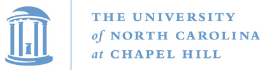 Remainder
E ::= E + T
E ::= T
T ::= T * F
T ::= F
F ::= ( E )
F ::= id
w= a + b * c $

SymbolStack= { id, *, T, +, E }
What happens next:
 F * T + E
 T + E
 E
Skip more of“change id to NT”
46
COMP 520: Compilers – S. Ali
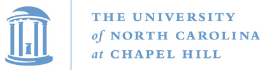 Out-of-precedence-order?
Consider: w = a * b + c $

Note how the multiply (higher precedence)will combine into T before the lowerprecedence addition.
47
COMP 520: Compilers – S. Ali
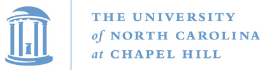 Example of Shift-Reduce Parser on Website
Example is in C++
Once the table is built for the grammar, the parsing code remains the same.

Note: the switch statement for REDUCE can be changed to a table as well (with prod lengths and what NT is pushed)
48
COMP 520: Compilers – S. Ali
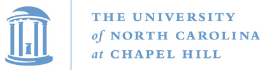 Reduce-Reduce conflicts
49
COMP 520: Compilers – S. Ali
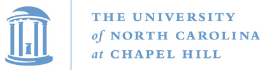 Reduce-Reduce Conflicts (From gnu.org)
sequence:
	%empty			{ printf(“empty seq”); }
   |	maybeword
   |	sequence word	{ printf(“added word %s”, $2); }
maybeword:
	%empty			{ printf(“empty maybeword”); }
   |	word			{ printf(“single word %s”); }
50
COMP 520: Compilers – S. Ali
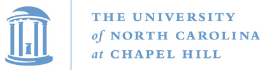 Another common conflict
Stmt ::= 	if (Expr) Stmt
	|	if (Expr) Stmt else Stmt

If we see the input “if (Expr) Stmt” on the stack, and the next symbol is “else”, do we reduce or shift?

Consider: if( true ) if( true ) else a = b;
51
COMP 520: Compilers – S. Ali
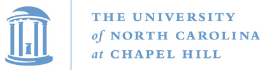 Identification
52
COMP 520: Compilers – S. Ali
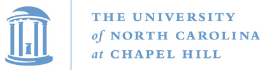 Three scopes in miniJava
Class Names
Member Names (fields and methods)
Parameters / Local variables
53
COMP 520: Compilers – S. Ali
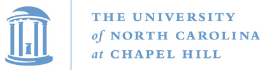 miniJava Context
Give each a “level” and create some rules
Level 0: Class Names
Level 1: Member Names
Level 2+: Method Parameters & Local Variables
54
COMP 520: Compilers – S. Ali
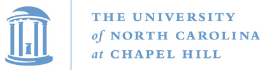 miniJava Context
Give each a “level” and create some rules
Level 0: Class Names
Level 1: Member Names
Level 2+: Method Parameters & Local Variables

How does this work in Java?
55
COMP 520: Compilers – S. Ali
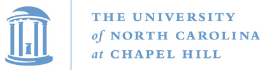 A perfectly sane Java program
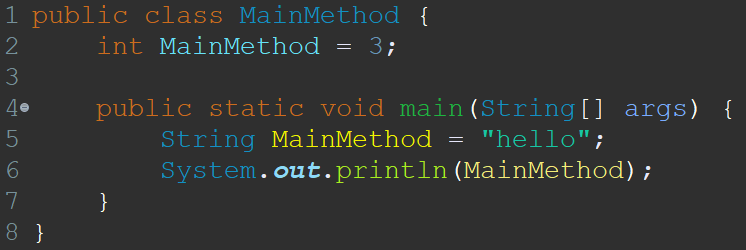 56
COMP 520: Compilers – S. Ali
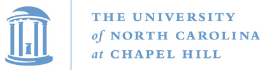 miniJava Context
Give each scope a “level” and create some rules
Level 0: Class Names
Level 1: Member Names
Level 2+: Method Parameters & Local Variables

Anything in the 2+ category cannot override anything else in 2+. Other than that, higher scope levels can override lower scope levels.
57
COMP 520: Compilers – S. Ali
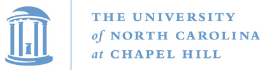 Revisit Identifier
An identifier has a name and a context

An identifier can be…
58
COMP 520: Compilers – S. Ali
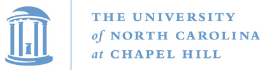 Identifiers
59
COMP 520: Compilers – S. Ali
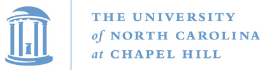 Identifiers make sense in context
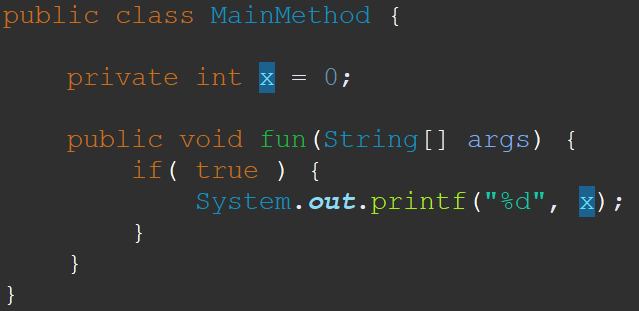 60
COMP 520: Compilers – S. Ali
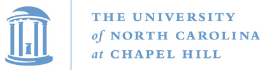 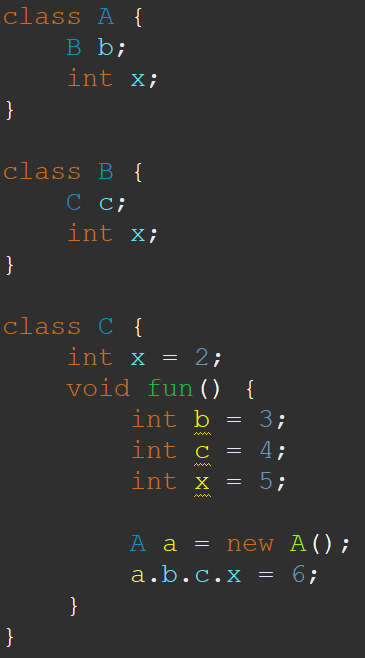 Not yet declared??
Note: B is defined after A

Java is doing something special that is not “in-order.”

You will have to tackle this problem too!
61
COMP 520: Compilers – S. Ali
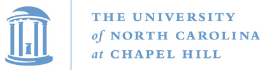 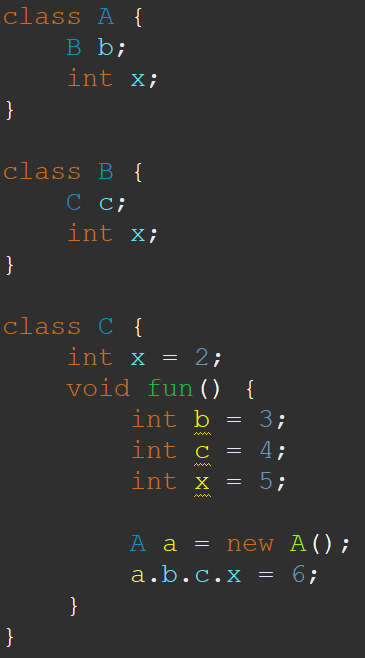 Where is a.b.c.x’s declaration?
x is in the context of c,
c is in the context of b
b is in the context of a
a was declared as an “A” object
62
COMP 520: Compilers – S. Ali
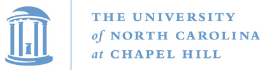 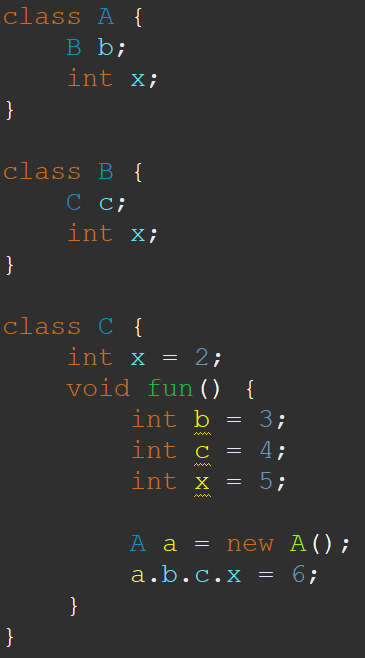 Where is a.b.c.x’s declaration?
x is in the context of c,
c is in the context of b
b is in the context of a
a was declared as an “A” object

a: 		a is of type “A”
a.b: 		b in context of “A”, type is “B”
a.b.c:	c in context of “B”, type is “C”
a.b.c.x:	x in context of “C”
63
COMP 520: Compilers – S. Ali
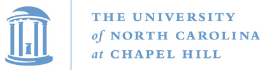 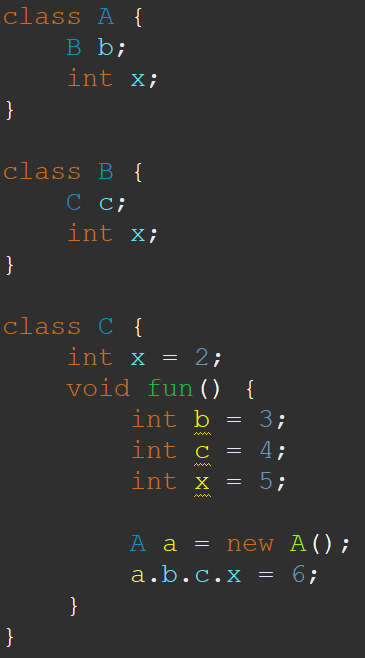 Where is x’s declaration?
64
COMP 520: Compilers – S. Ali
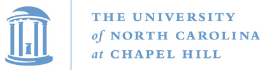 Identification Theory
65
COMP 520: Compilers – S. Ali
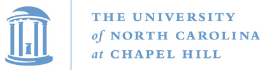 Context Visibility
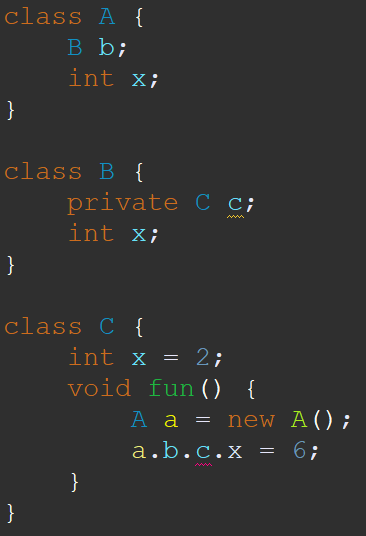 The context of an identifier is the class it is defined in.
Not all entries are available at all times.
66
COMP 520: Compilers – S. Ali
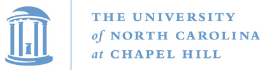 Context Visibility
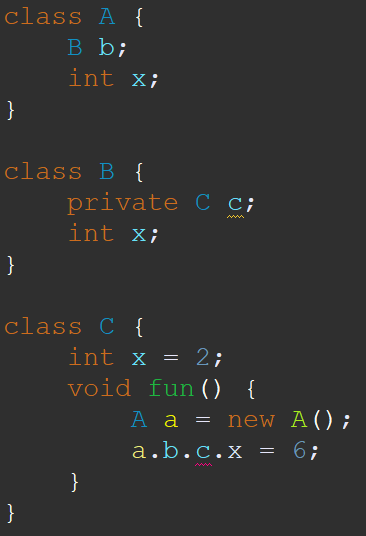 67
COMP 520: Compilers – S. Ali
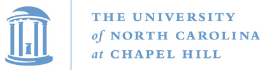 Context Invisibility
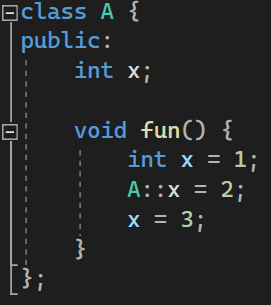 Some languages let you manually specify context.
Shown on the right is C++.

Can use language’s syntax to bypass hidden contexts(in this case, local variable hides field variable)
68
COMP 520: Compilers – S. Ali
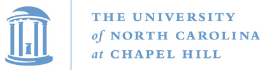 Scoped Identification
Your ID Table can be seen as a stack.

When a new scope occurs (with a block statement{…}) then you get a new ID table pushed on the stack.
Other than for QualRef, check the top-most ID table, and work your way down to find the Declaration
69
COMP 520: Compilers – S. Ali
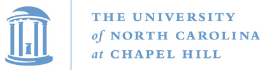 Example (1) – Jan Prins
Current Context:
“Foo.x”, “Foo.p”
“local.y”
“local.x”
70
COMP 520: Compilers – J. Prins
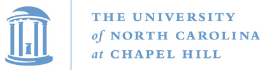 Example (2) – Jan Prins
Current Context:
“Foo.x”, “Foo.p”
“local.y”
No more “local.x”
71
COMP 520: Compilers – J. Prins
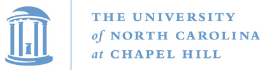 Identification Traversal
At each node, we can update the ID table.
Updates can be to a global ID table, or you can return an updated table while traversing.

Update may be to hide identifiers that should now be invisible (private variables, or hiding level 0 and 1 with a new 2+ variable).
72
COMP 520: Compilers – S. Ali
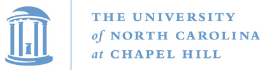 Identification Traversal
At each node, we can update the ID table.
Updates can be to a global ID table, or you can return an updated table while traversing.

Update may be to hide identifiers.
Question: Why is a global table not desirable?(Think about –j flag on gcc)
73
COMP 520: Compilers – S. Ali
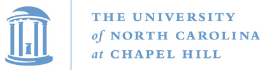 Type Checking
74
COMP 520: Compilers – S. Ali
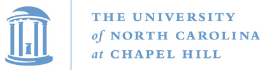 Type-Checking Table
75
COMP 520: Compilers – S. Ali
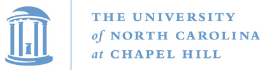 Type-Checking Table (2)
76
COMP 520: Compilers – S. Ali
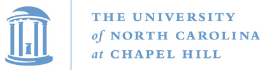 Type-Checking Table (3)
77
COMP 520: Compilers – S. Ali
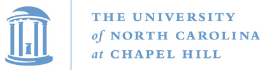 Operator Overloading
78
COMP 520: Compilers – S. Ali
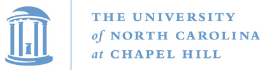 Bad Types
When an entry is missing, then the resultant type should be a specially designated type that is compatible with EVERY type.

This type, “ErrorType”, prevents type-checking errors from filling up your compiler’s error log.
79
COMP 520: Compilers – S. Ali
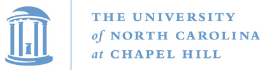 Bad Types (2)
80
COMP 520: Compilers – S. Ali
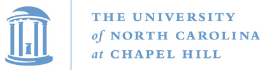 Bad Types (3)
81
COMP 520: Compilers – S. Ali
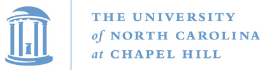 Does Order Matter?
82
COMP 520: Compilers – S. Ali
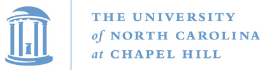 Does Order Matter?
83
COMP 520: Compilers – S. Ali
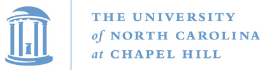 Does Order Matter?
84
COMP 520: Compilers – S. Ali
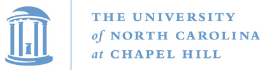 Order – Language Specifications
Language may specify that order can matter
C++ can specify order in the program itself:
85
COMP 520: Compilers – S. Ali
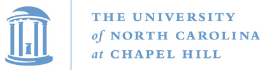 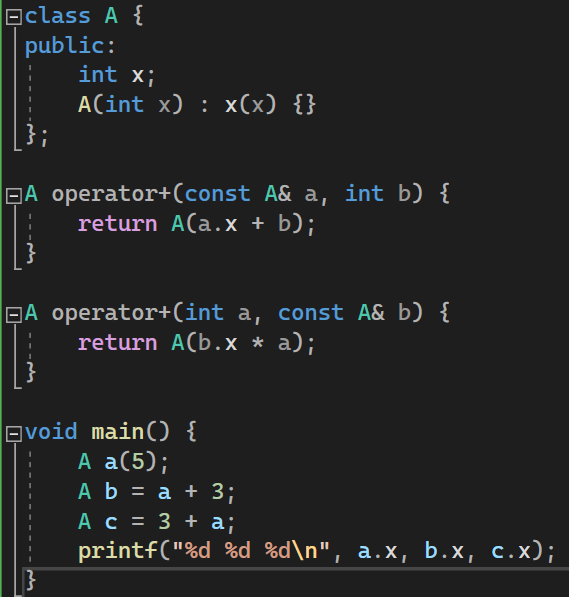 More Totally Sane Code
Why?
86
COMP 520: Compilers – S. Ali
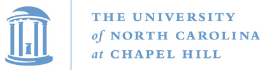 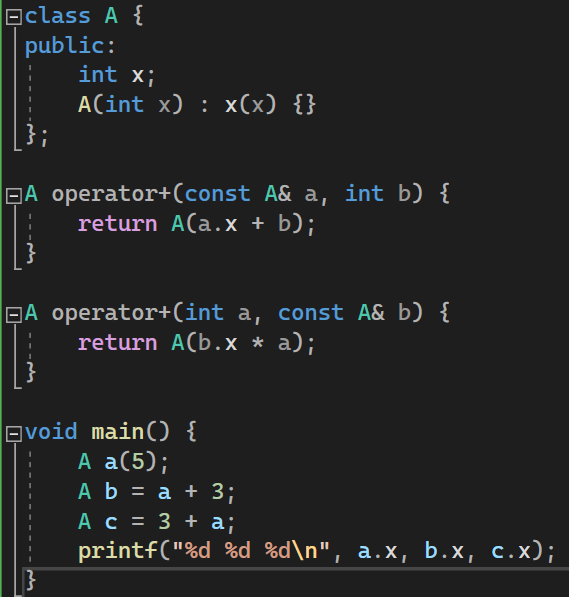 More Totally Sane Code
87
COMP 520: Compilers – S. Ali
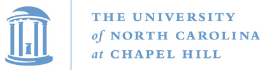 Type-Checking Table
Thus, how you construct your type checking table depends on the language.
88
COMP 520: Compilers – S. Ali
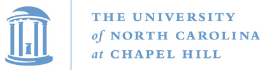 TypeCasting Tables
89
COMP 520: Compilers – S. Ali
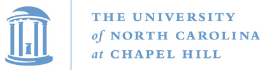 TypeCasting / Type Conversions
90
COMP 520: Compilers – S. Ali
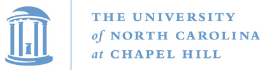 TypeCasting / Type Conversions (2)
What is the exception?
91
COMP 520: Compilers – S. Ali
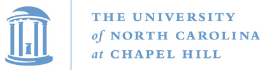 Automatic Conversions
92
COMP 520: Compilers – S. Ali
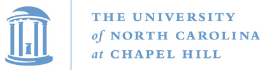 Automatic Conversions (2)
93
COMP 520: Compilers – S. Ali
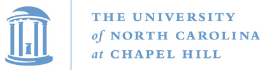 Automatic Conversions (3)
Automatic conversions are AUTOMATIC
Note:
private int somefun( int a ) { … }
…
somefun( true );

… does not require explicitly typecasting (int)true
94
COMP 520: Compilers – S. Ali
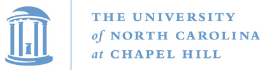 Automatic Conversions (4)
95
COMP 520: Compilers – S. Ali
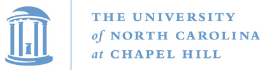 Automatic Type Casting Note
96
COMP 520: Compilers – S. Ali
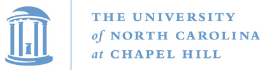 Manual Typecasting
97
COMP 520: Compilers – S. Ali
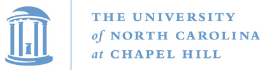 Manual Typecasting
98
COMP 520: Compilers – S. Ali
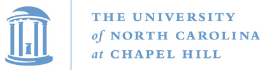 Please note: miniJava
99
COMP 520: Compilers – S. Ali
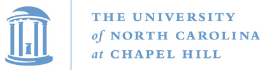 Enjoy your weekend!
Make sure to wrap up WA1
Make sure to start on WA2

Start early on PA2!
There will be questions on the midterm on how you solved problems in PA1+PA2!!
100
COMP 520: Compilers – S. Ali
End
101
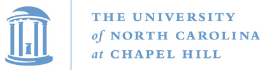 102
COMP 520: Compilers – S. Ali
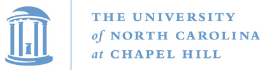 103
COMP 520: Compilers – S. Ali
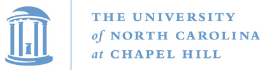 104
COMP 520: Compilers – S. Ali
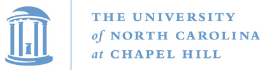 105
COMP 520: Compilers – S. Ali